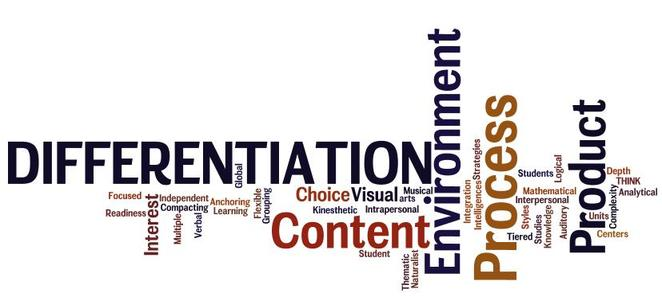 Differentiation
the process by which differences between learners are accommodated so that all students in a group have the best possible chance of learning’
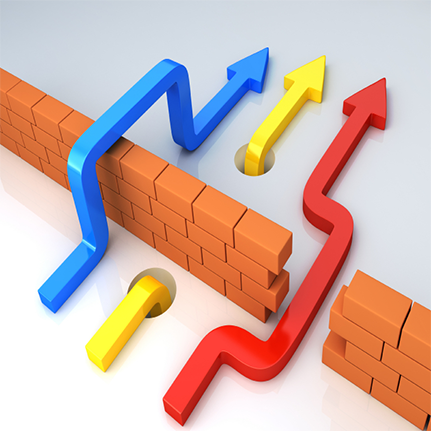 Consideration from the teacher‘s perspective
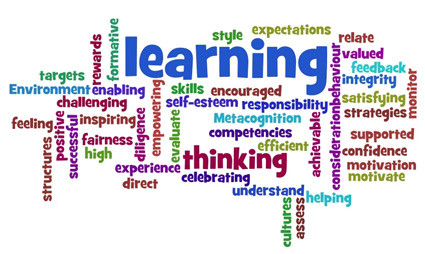 learning styles
skill levels
background experiences and knowledge
physical needs
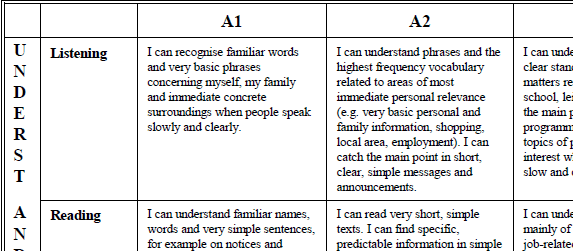 Categories.
Task
Grouping
Pace
Outcome
Assessment
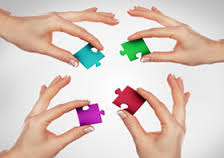 Task
According to learning styles 
Based on Multiple Intelligences by Howard Gardner
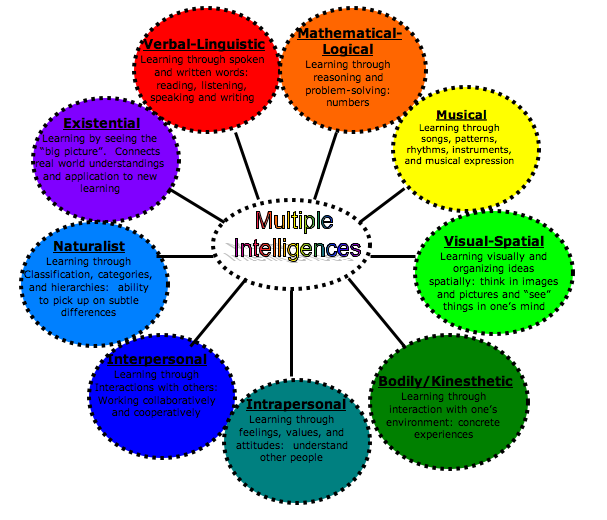 Inner – outer circle
Inner circle

For everybody

Outer circle

Three or more options accordding their  MI Profile
Each individual possesses all of the
intelligences, but they are not all present in
equal proportions.
Mathematical logical
structure
catagorize
Learn step by step (sequencial)
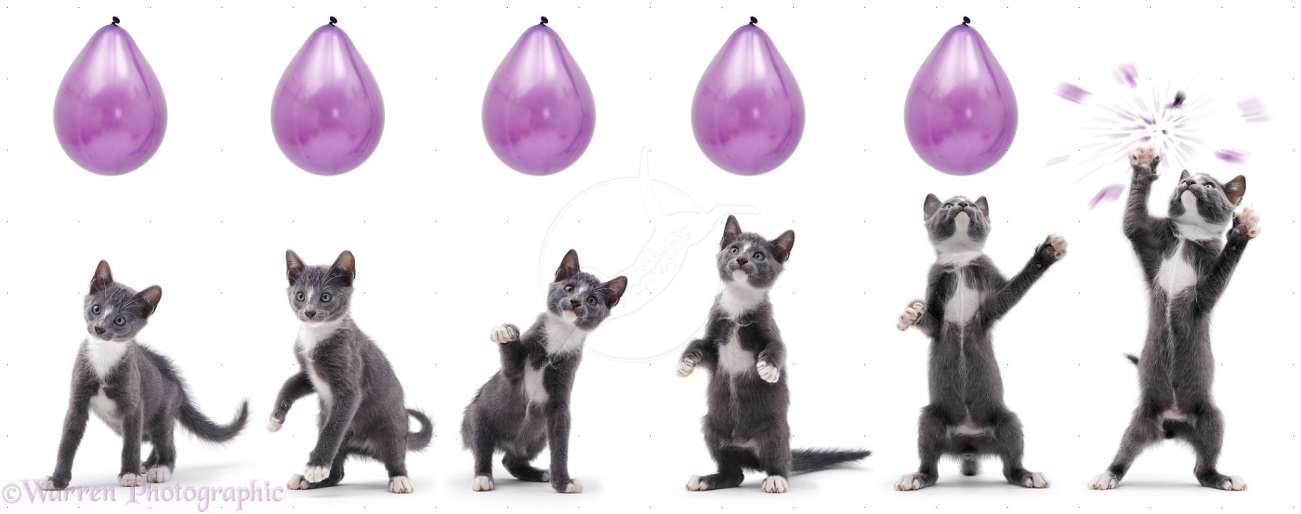 Try to understand what you‘re learning (why?)
Group the information
Linguistic
Repeat using your own words
Think of a different 
     headline
Find a slogan
Find a rhyme
Take notes
Discuss what you‘ve learned
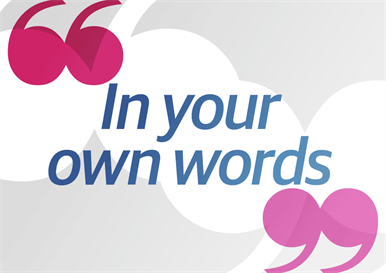 kinaesthetic
Take notes
match (matching ercises)
Underline, highlight,
cut
Use index cards
Walk around while learning
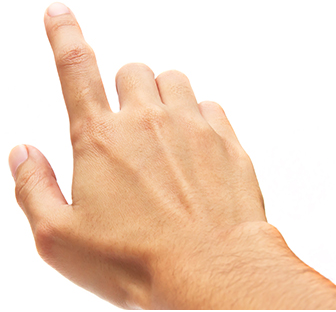 Musical
Speak rhythmically
Snap your fingers while reading
Use rap
Don‘t listen to music while learning
Read aloud and
repeat aloud
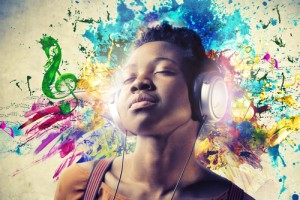 Intra-personal
Close your eyes and picture the lesson
Ask yourself what you liked about the lesson
Ask yourself what was new
Write your „diary“
Rearrange what you have to learn according to your likes
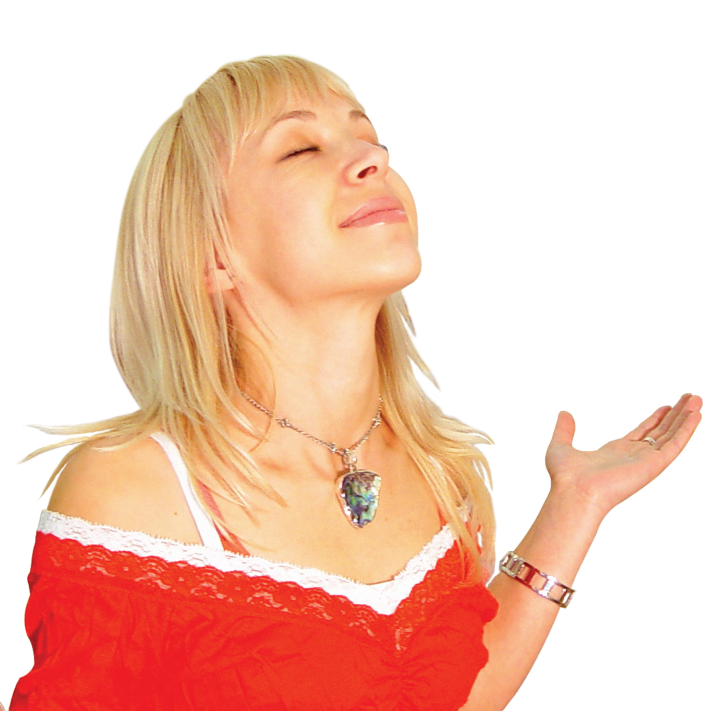 Inter-personal
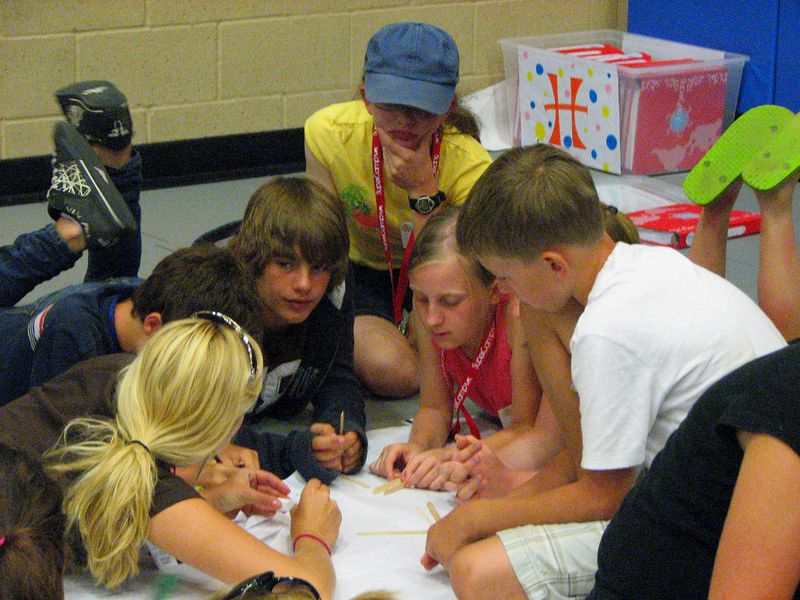 Pair work
Group work
Explain it
Visual - Spatial
Use colours
Underline, highlight
Picture the information with your inner eye
Use mind maps
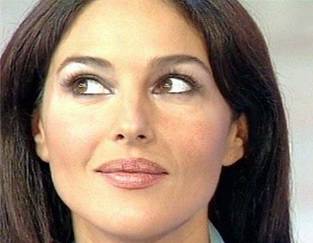 Naturalistic
Categorize according to special features
Find differences and things that are in common
Sequence the information
Go for a walk and reflect what you‘ve learned
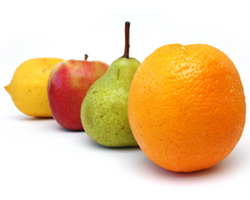 Existential
How might this information be important for me?
What might a person having lived a 100 years ago have thought about it?
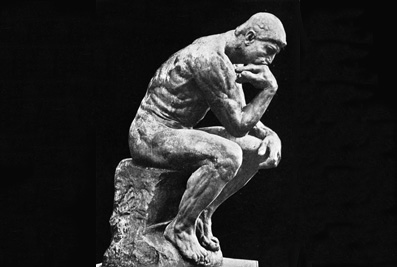 How could that information influence the world / my environment?
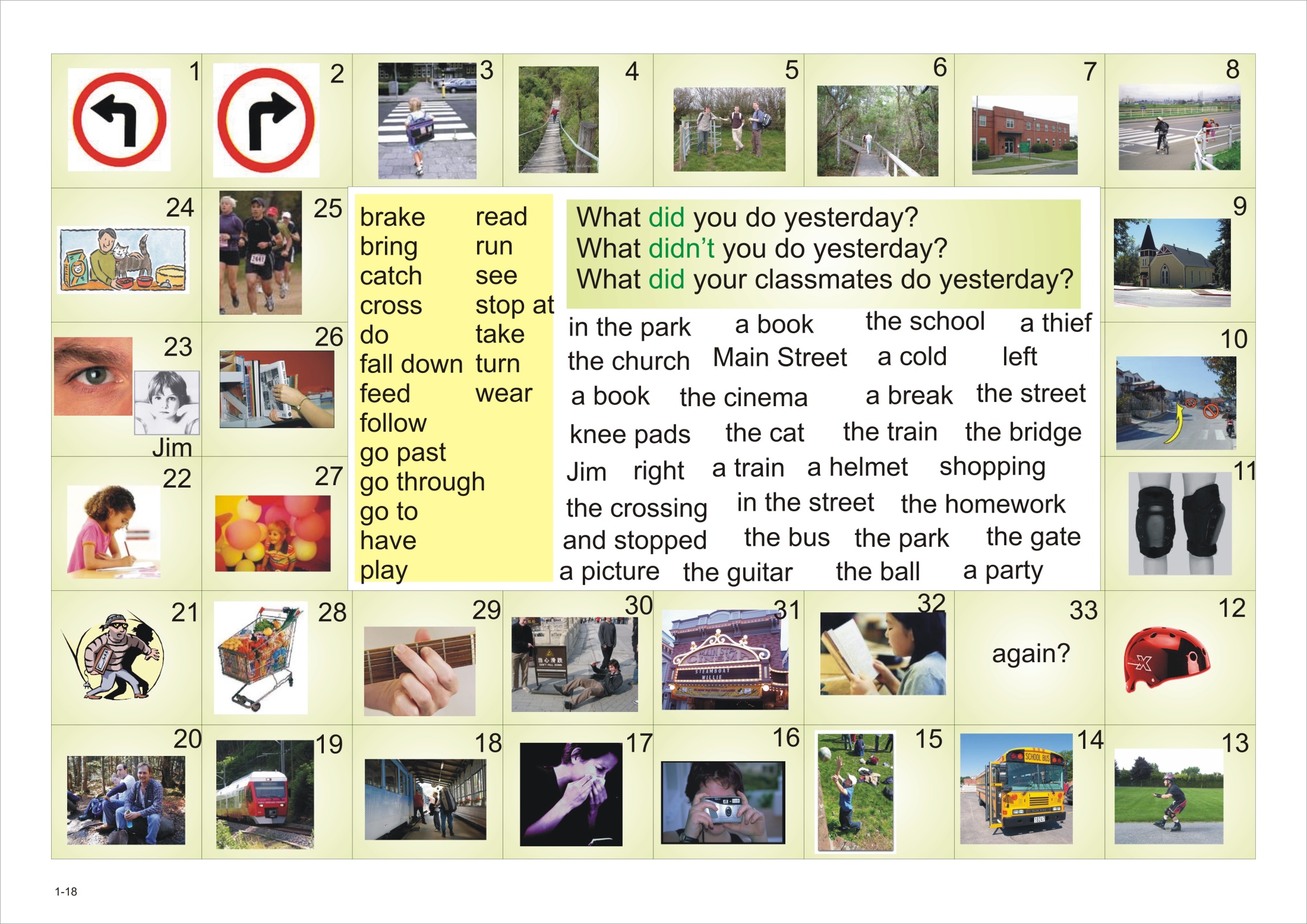 Grouping
develop collaborative and co-operative skills
have the opportunity to learn from and to teach each other
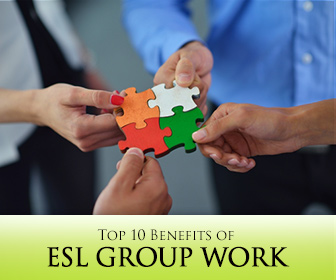 The focus is on student centred approach
Quiet students have an opportunity to speak and be heard in small groups
Pace
Quick students are not held back
Slow students can take their time to do their tasks
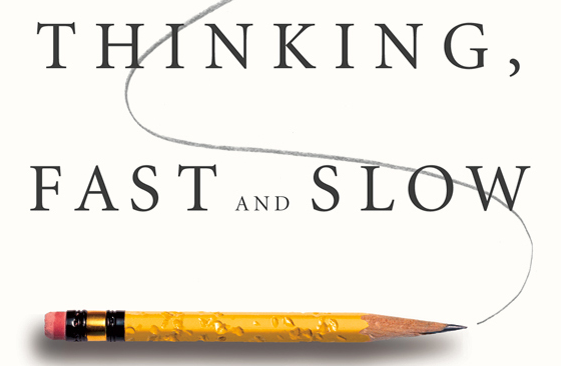 Outcome
I can do 
   statements
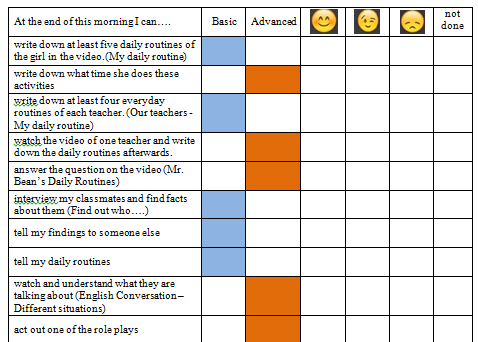 Assessment
students are assessed on an on-going basisrather than assessment taking place at the end of learning,
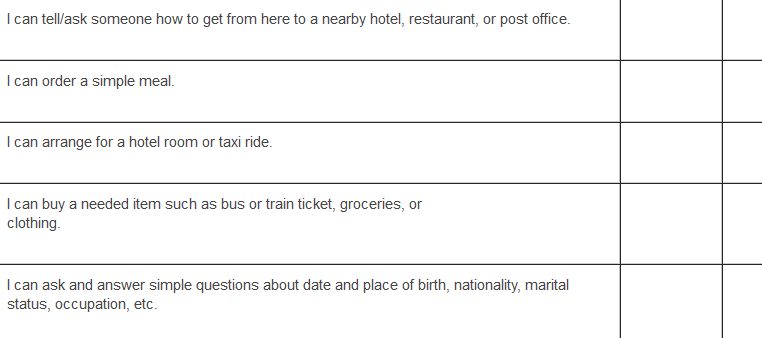